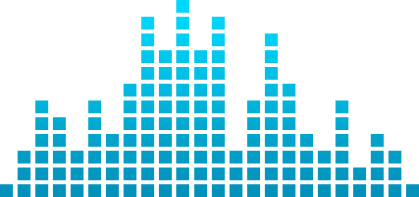 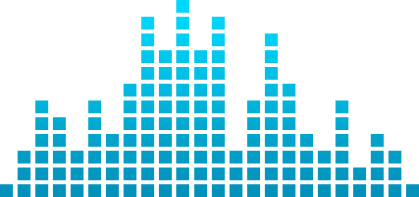 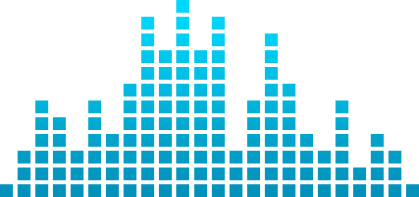 KATEDRA ZA
MUZIČKU PRODUKCIJUSNIMANJE I DIZAJN ZVUKA
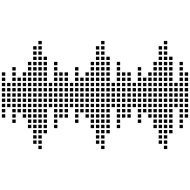 Septembar 2016.
- otvaranje katedre

- šesta katedra za mpsdz u Srbiji

- nastava po planu i programu       Ministarstva prosvete RS
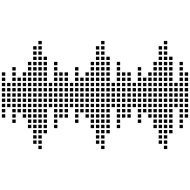 Istorijat obrazovnih institucija za  Dizajn zvuka u Srbiji
1997. godine – Otvaranje katedre za SDZ na FDU, prof Rihard Merc
2003. godine - Otvaranje katedre za SDZ na Univerzitetu u NS, na Akademiji umetnosti
2005. godine – Otvaranje privatnih fakulteta u Beogradu
2006. godine – Otvaranje prve katedre u srednjim muzičkim skolama, u mš Kosta Manojlović u Zemunu
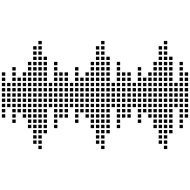 DIZAJN ZVUKA
Nauka o snimanju, obradi, miksovanju i   masterovanju zvuka. F.
Upoznavanje sa istorijskim činjenicama, istorijom audio-sistema i audio uređaja
Upoznavanje sa principom funkcionisanja audio-sistema, kao i njegovim elementima
Upoznavanje i rad na softverskim platformama, koje su industrijski standard danas u svetu
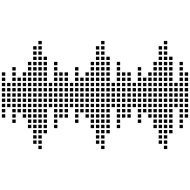 PLAN I PROGRAM
Opšteobrazovna predmeti (srpski jezik i književnost, strani jezici, istorija, biologija, fizičko vaspitanje…)
Stručni predmenti (solfeđo, teorija muzike, muzički instrumenti, harmonija, kontrapunkt…)
Uže stručni predmeti (audio tehnika, osnovi akustike, osnove dizajniranja zvuka za medije, tehnologija zvučno muzičkog procesa…)
Umetnički pristup i praksa
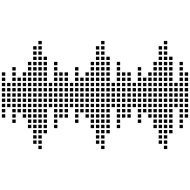 INTERESOVANJA U DOMENU         ZVUKA
MUZIČKA PRODUKCIJA
LIVE SOUND
FILM (igrani, animirani)
RADIO I TELEVIZIJA
POZORIŠTE
VIDEO IGRE
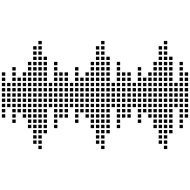 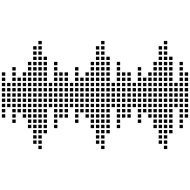 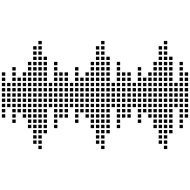 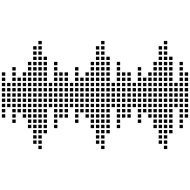 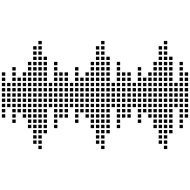 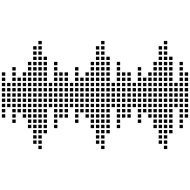 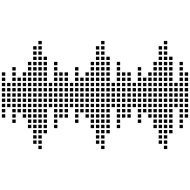 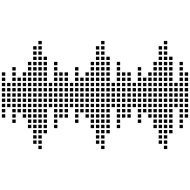 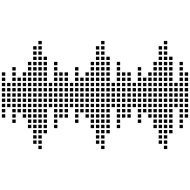 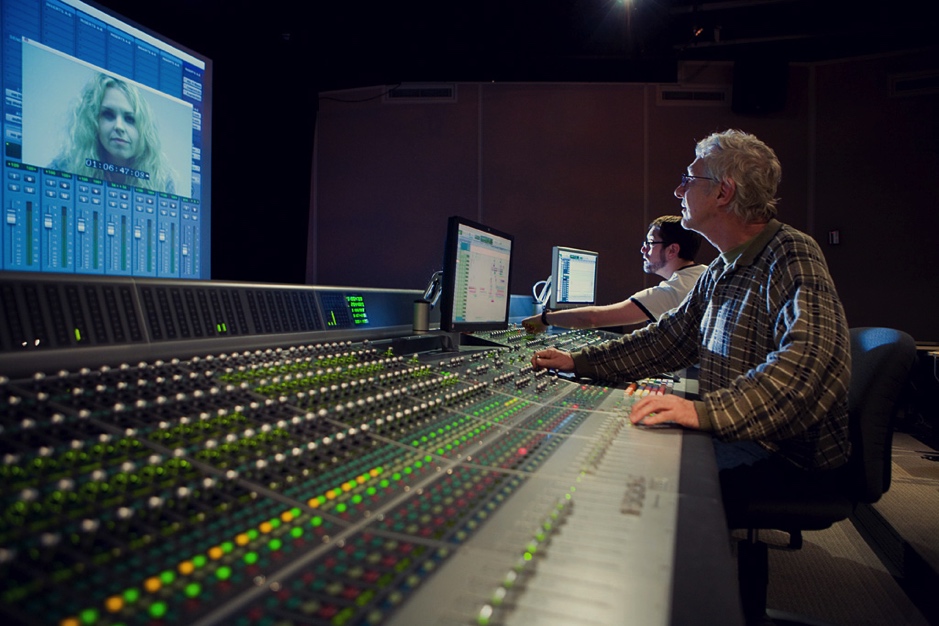 DIZAJN ZVUKA
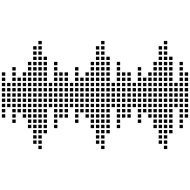 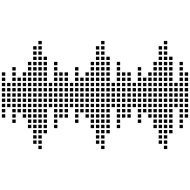 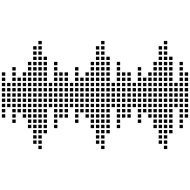 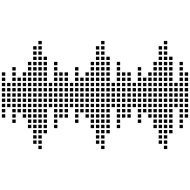 Visokoobrazovne ustanove u Srbiji
FAKULTET DRAMSKIH UMETNOSTI U BEOGRADU
AKADEMIJA UMETNOSTI U NOVOM SADU
AKADEMIJA LEPIH UMETNOSTI U BEOGRADU
VIŠA ELEKTROTEHNIČKA ŠKOLA U BEOGRADU
SAE UNIVERZITET U BEOGRADU…
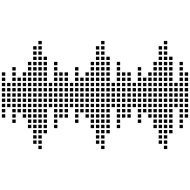